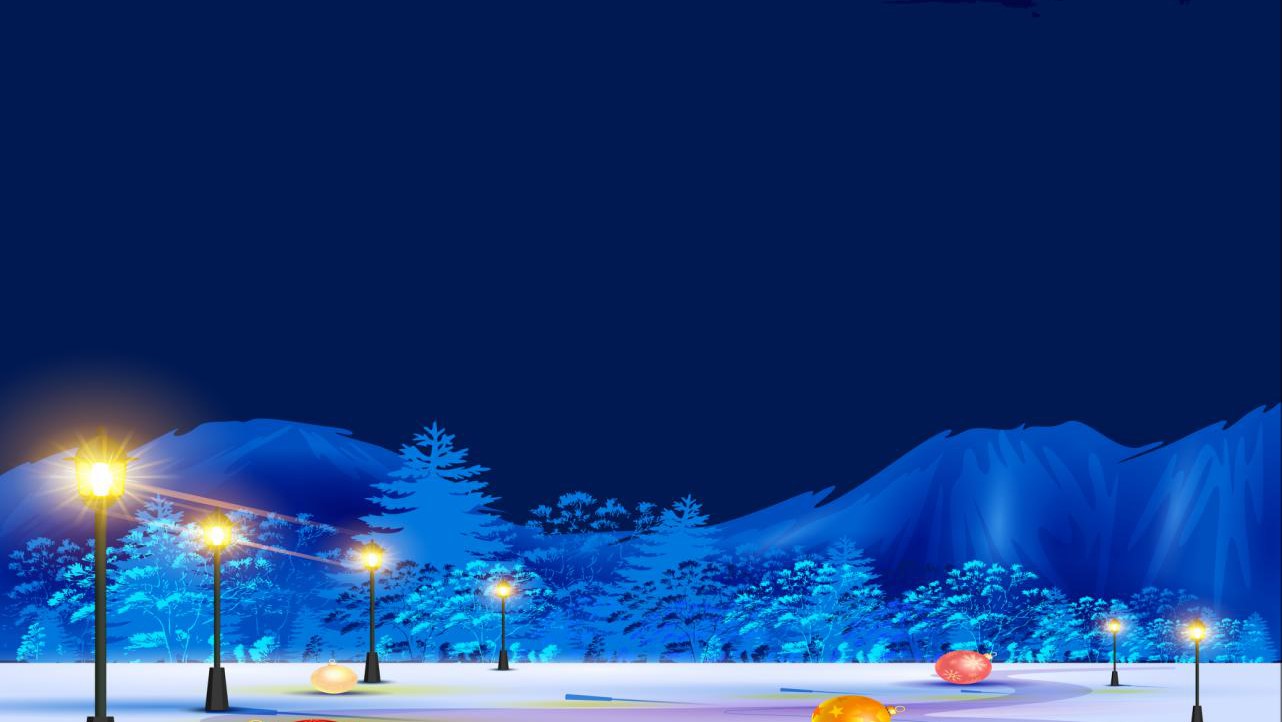 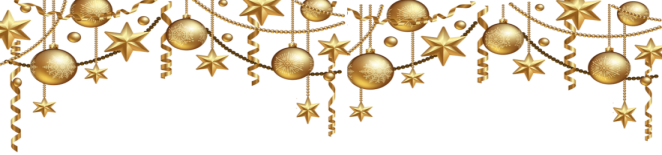 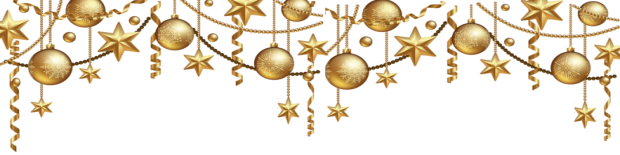 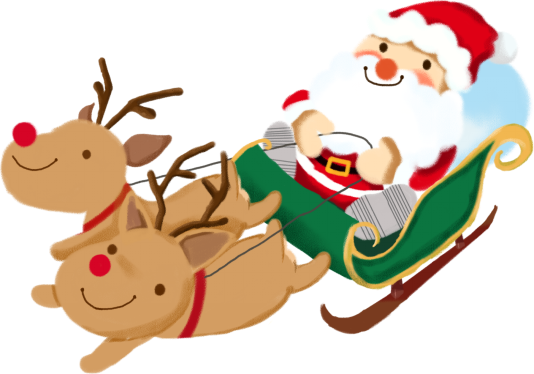 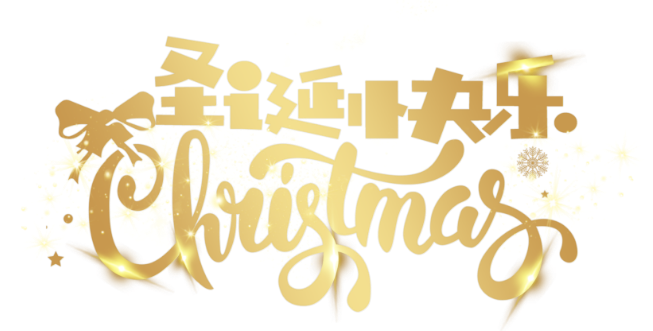 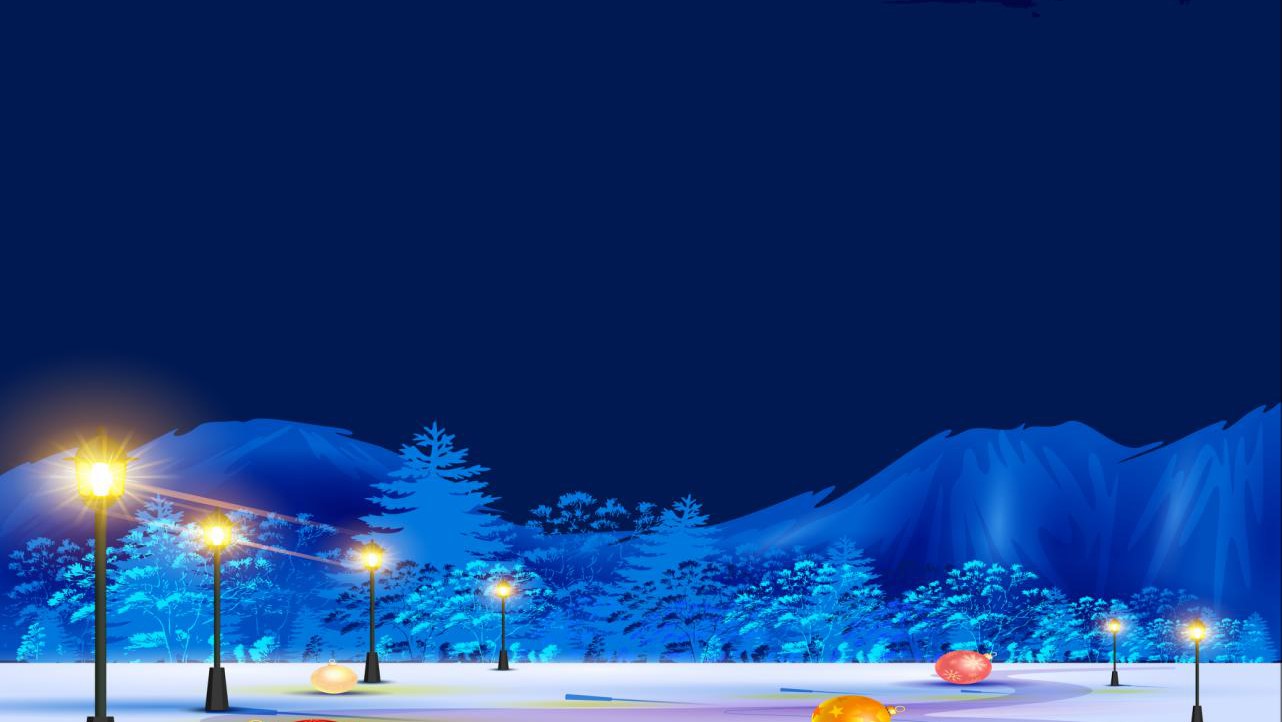 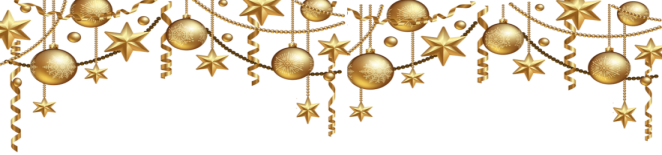 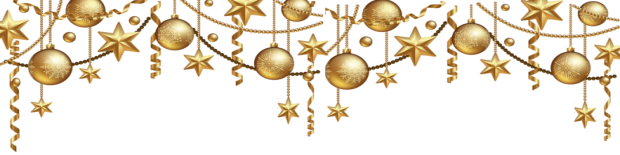 01   活动流程介绍
目录
02    活动财务预算
03    活动执行保障
04    活动效果展望
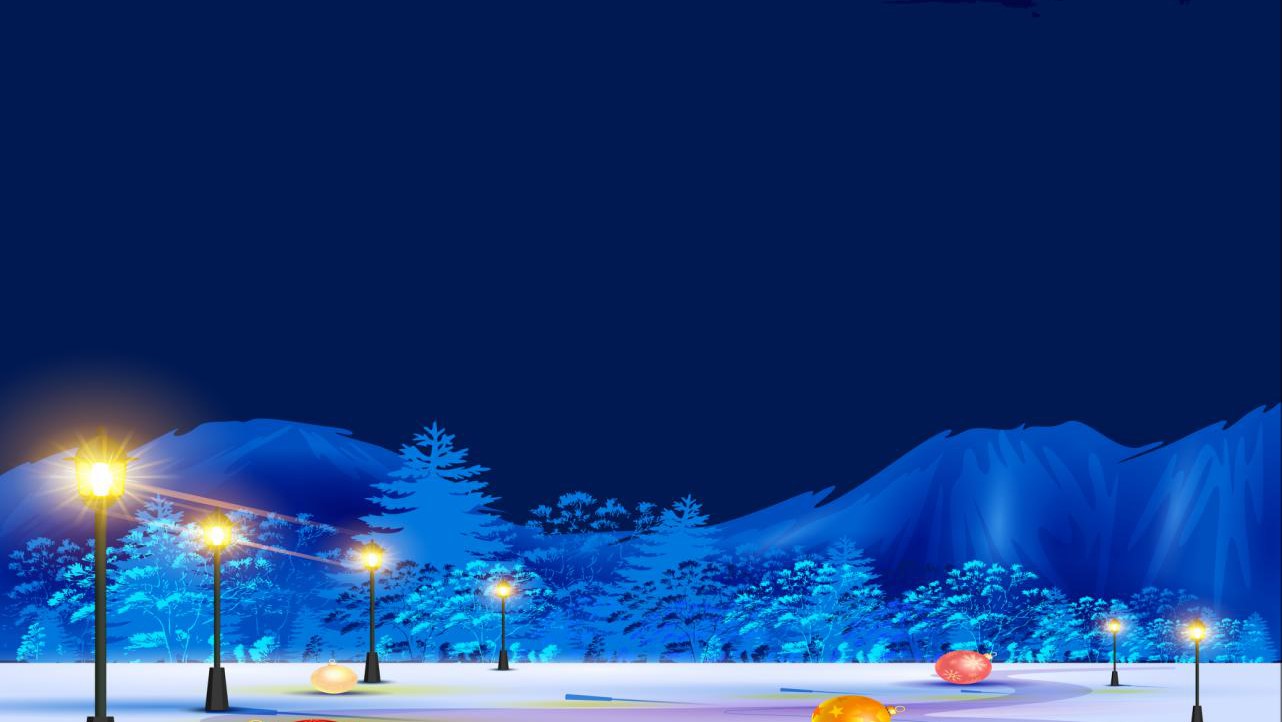 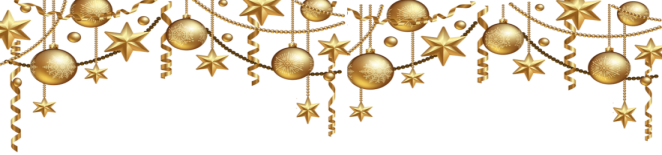 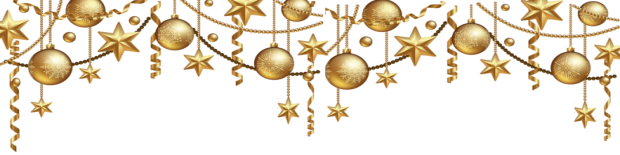 活动流程介绍
01
标题文本预设
标题文本预设
点击此处添加文字描述，文字颜色、大小、字体可根据需求进行更改。
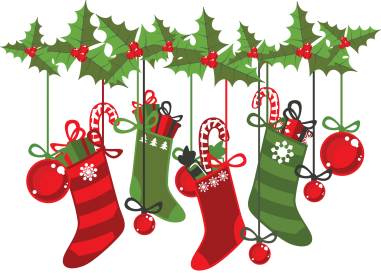 点击此处添加文字描述，文字颜色、大小、字体可根据需求进行更改。
标题文本预设
标题文本预设
点击此处添加文字描述，文字颜色、大小、字体可根据需求进行更改。
点击此处添加文字描述，文字颜色、大小、字体可根据需求进行更改。
标题文本预设
标题文本预设
点击此处添加文字描述，文字颜色、大小、字体可根据需求进行更改。
点击此处添加文字描述，文字颜色、大小、字体可根据需求进行更改。
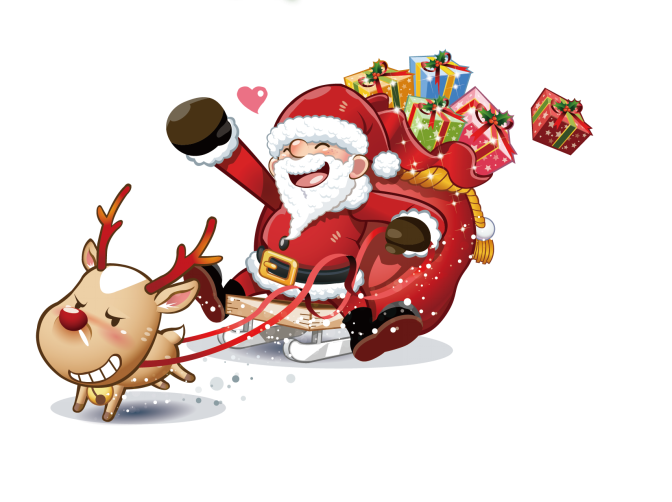 55K.
09$.
18m.
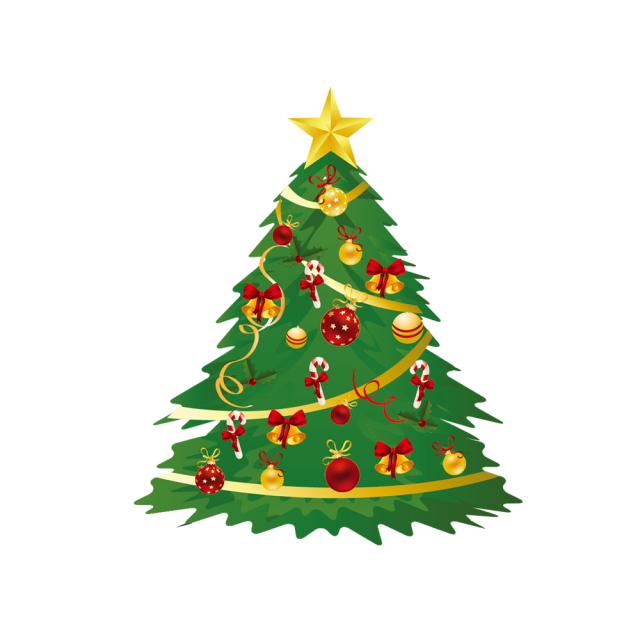 加入标题
70%
加入标题
92%
加入标题
87%
加入标题
52%
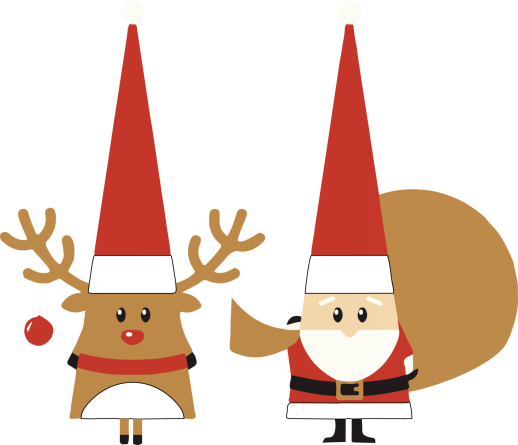 1
标题文本预设
点击此处添加文字描述，文字颜色、大小、字体可根据需求进行更改。
2
标题文本预设
点击此处添加文字描述，文字颜色、大小、字体可根据需求进行更改。
3
标题文本预设
点击此处添加文字描述，文字颜色、大小、字体可根据需求进行更改。
4
标题文本预设
点击此处添加文字描述，文字颜色、大小、字体可根据需求进行更改。
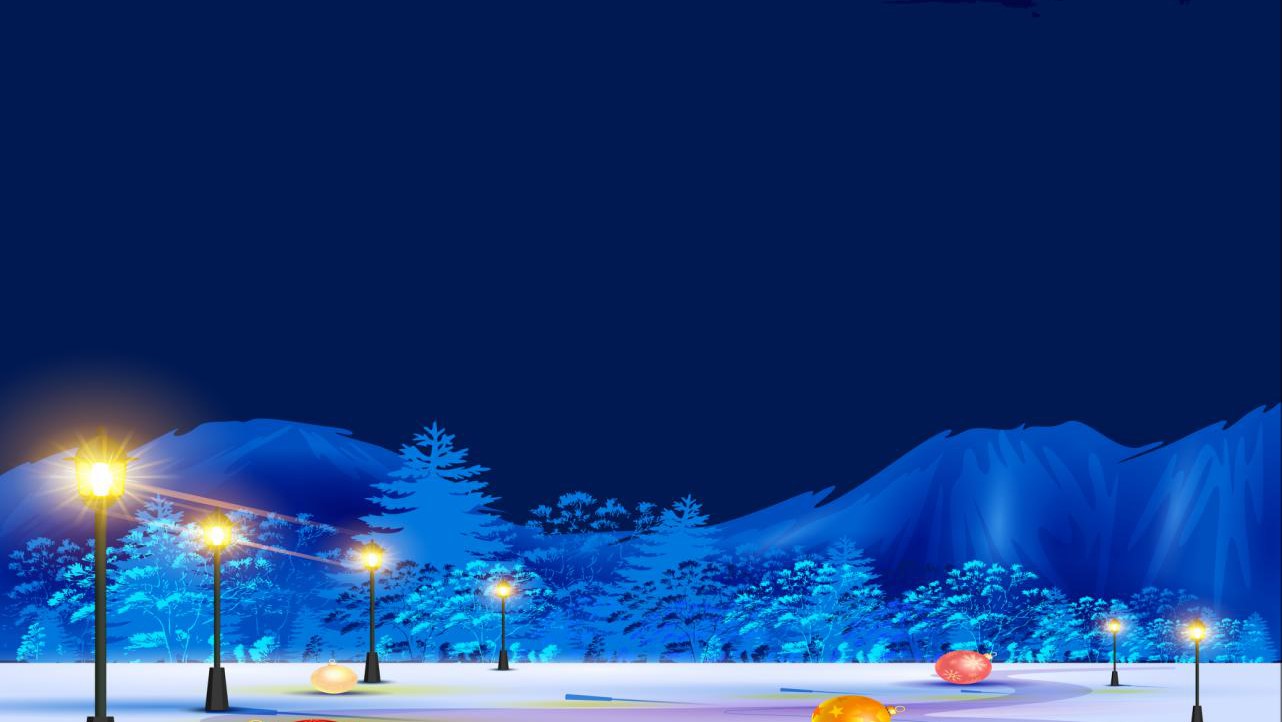 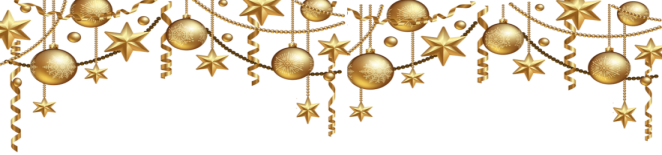 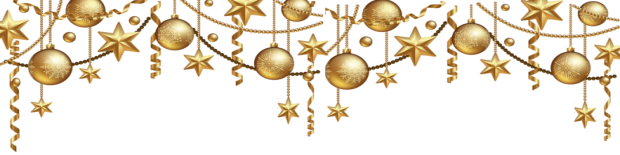 活动财务预算
02
70%
50%
70%
50%
标题文本预设
标题文本预设
标题文本预设
标题文本预设
点击此处添加文字描述，文字颜色、大小、字体可根据需求进行更改。
点击此处添加文字描述，文字颜色、大小、字体可根据需求进行更改。
点击此处添加文字描述，文字颜色、大小、字体可根据需求进行更改。
点击此处添加文字描述，文字颜色、大小、字体可根据需求进行更改。
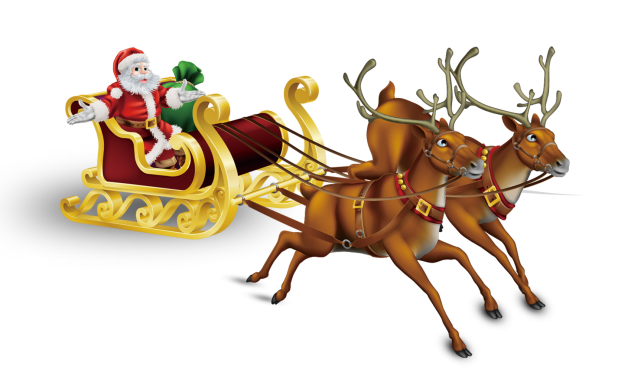 标题
标题
标题
标题
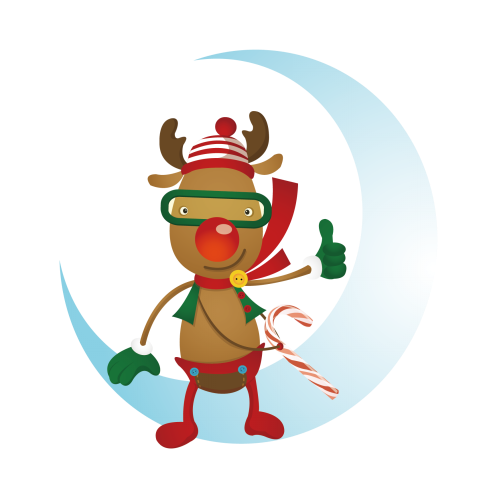 标题文本预设
点击此处添加文字描述，文字颜色、大小、字体可根据需求进行更改。
标题文本预设
点击此处添加文字描述，文字颜色、大小、字体可根据需求进行更改。
标题文本预设
点击此处添加文字描述，文字颜色、大小、字体可根据需求进行更改。
标题文本预设
点击此处添加文字描述，文字颜色、大小、字体可根据需求进行更改。
90%
80%
70%
95%
80%
95%
标题文本预设
标题文本预设
标题文本预设
标题文本预设
点击此处添加文字描述，文字颜色、大小、字体可根据需求进行更改。
点击此处添加文字描述，文字颜色、大小、字体可根据需求进行更改。
点击此处添加文字描述，文字颜色、大小、字体可根据需求进行更改。
点击此处添加文字描述，文字颜色、大小、字体可根据需求进行更改。
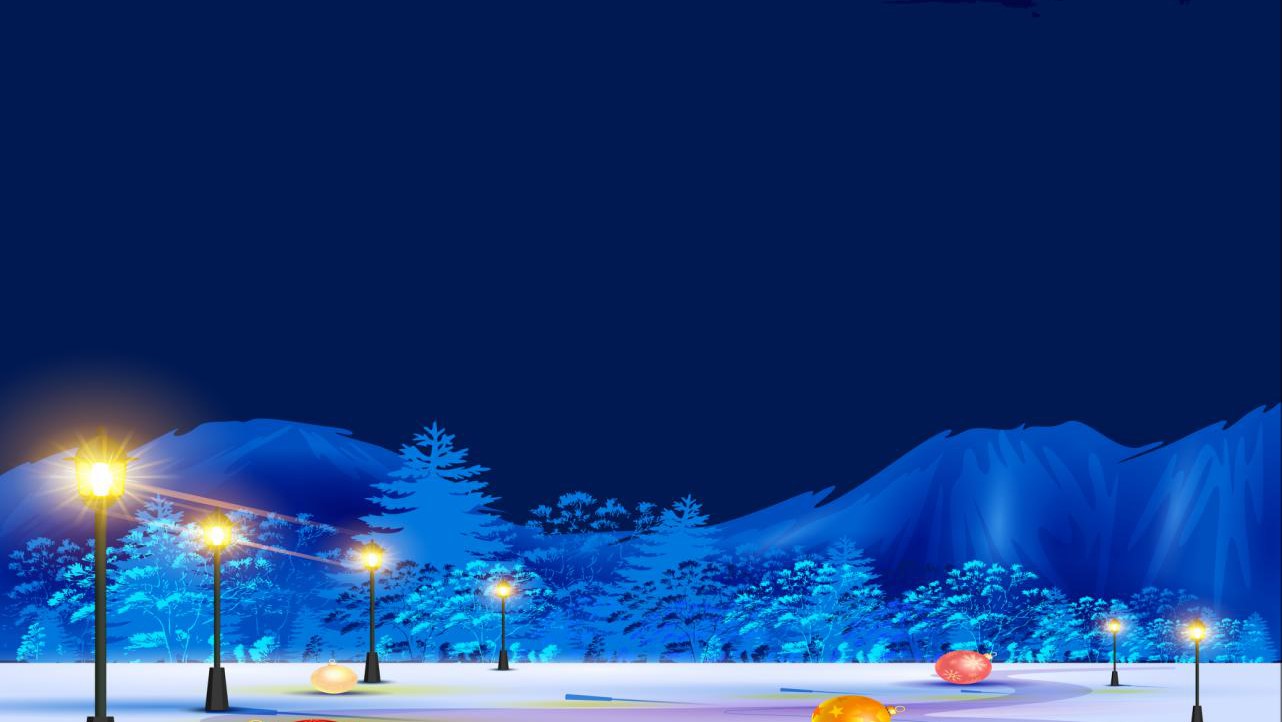 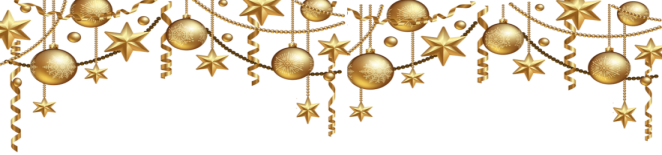 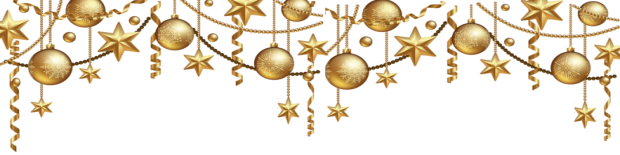 活动执行保障
03
标题文本预设
标题文本预设
标题文本预设
标题文本预设
点击此处添加文字描述，文字颜色、大小、字体可根据需求进行更改。点击此处添加文字描述，文字颜色、大小、字体可根据需求进行更改。
点击此处添加文字描述，文字颜色、大小、字体可根据需求进行更改。点击此处添加文字描述，文字颜色、大小、字体可根据需求进行更改。
点击此处添加文字描述，文字颜色、大小、字体可根据需求进行更改。点击此处添加文字描述，文字颜色、大小、字体可根据需求进行更改。
点击此处添加文字描述，文字颜色、大小、字体可根据需求进行更改。点击此处添加文字描述，文字颜色、大小、字体可根据需求进行更改。
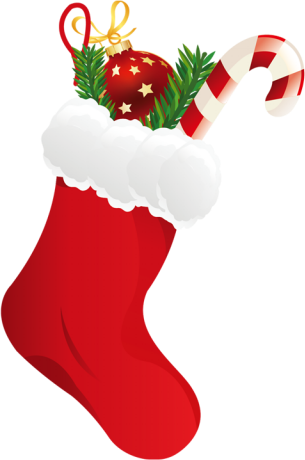 标题文本预设
标题文本预设
点击此处添加文字描述，文字颜色、大小、字体可根据需求进行更改。
点击此处添加文字描述，文字颜色、大小、字体可根据需求进行更改。
标题文本预设
标题文本预设
点击此处添加文字描述，文字颜色、大小、字体可根据需求进行更改。
点击此处添加文字描述，文字颜色、大小、字体可根据需求进行更改。
标题文本预设
标题文本预设
点击此处添加文字描述，文字颜色、大小、字体可根据需求进行更改。
点击此处添加文字描述，文字颜色、大小、字体可根据需求进行更改。
标题文本预设
标题文本预设
点击此处添加文字描述，文字颜色、大小、字体可根据需求进行更改。
点击此处添加文字描述，文字颜色、大小、字体可根据需求进行更改。
标题文本预设
标题文本预设
点击此处添加文字描述，文字颜色、大小、字体可根据需求进行更改。
点击此处添加文字描述，文字颜色、大小、字体可根据需求进行更改。
1
2
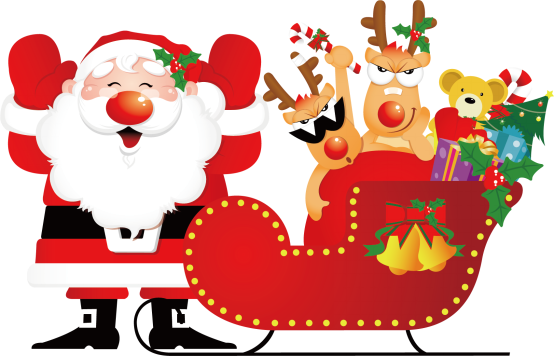 3
4
点击此处添加文字描述，文字颜色、大小、字体可根据需求进行更改。
点击添加文本
添加标题
添加标题
点击此处添加文字描述，文字颜色、大小、字体可根据需求进行更改。
78%
1,359
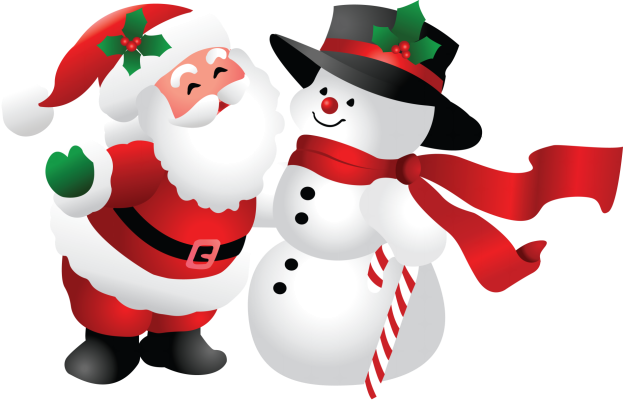 35%
267
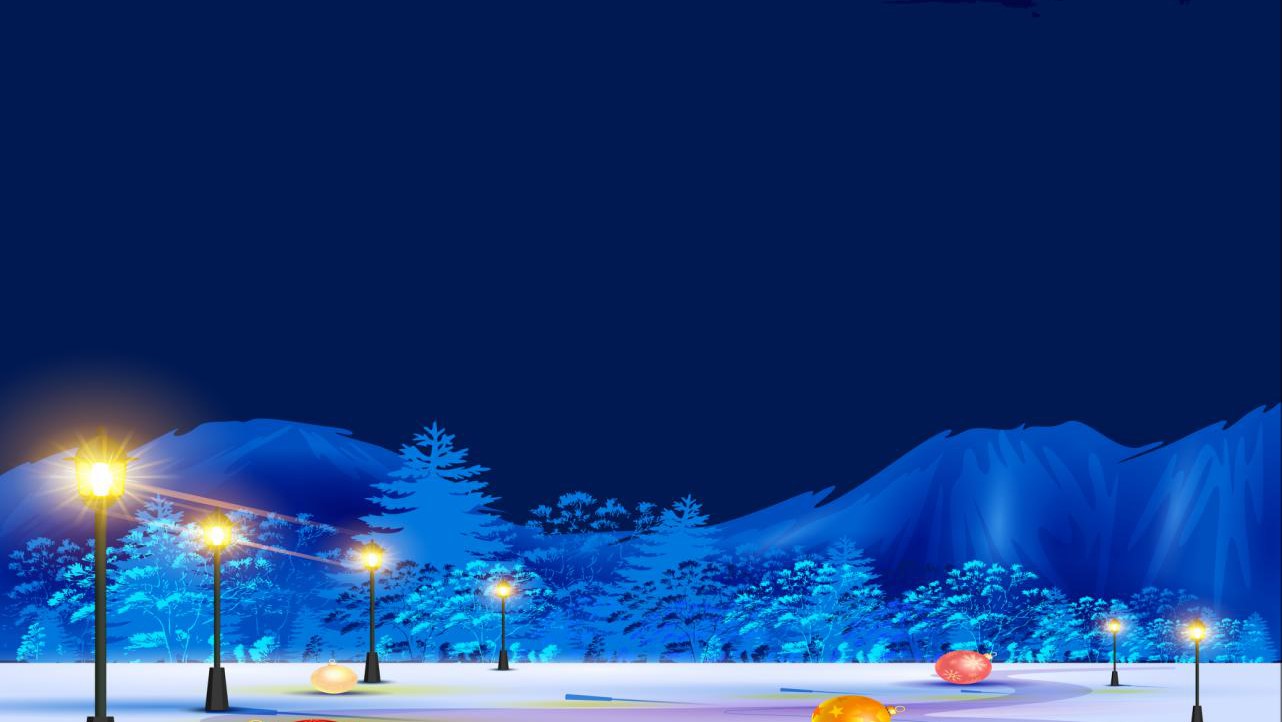 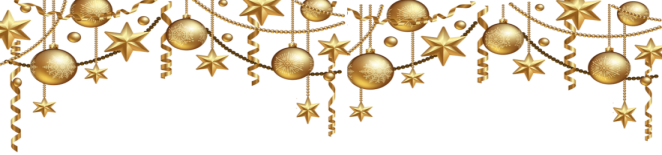 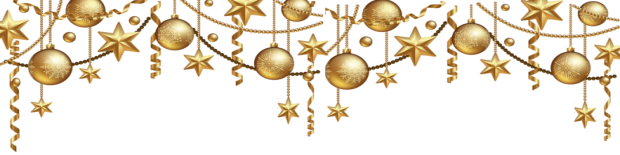 活动效果展望
04
标题文本预设
标题文本预设
1
4
点击此处添加文字描述，文字颜色、大小、字体可根据需求进行更改。
点击此处添加文字描述，文字颜色、大小、字体可根据需求进行更改。
标题文本预设
标题文本预设
2
5
点击此处添加文字描述，文字颜色、大小、字体可根据需求进行更改。
点击此处添加文字描述，文字颜色、大小、字体可根据需求进行更改。
3
6
标题文本预设
标题文本预设
点击此处添加文字描述，文字颜色、大小、字体可根据需求进行更改。
点击此处添加文字描述，文字颜色、大小、字体可根据需求进行更改。
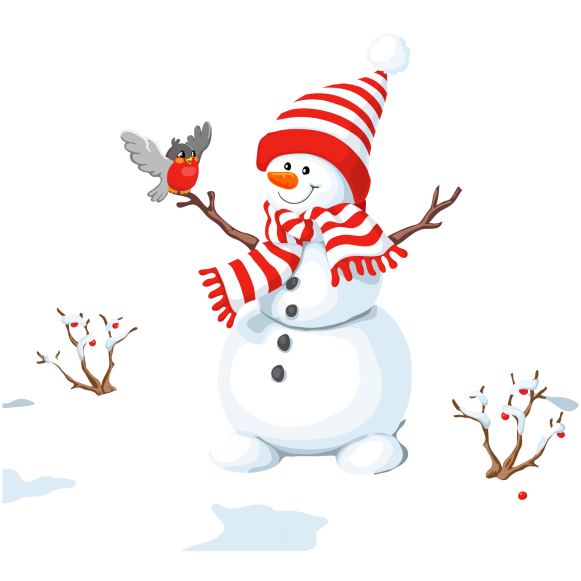 标题文本预设
标题文本预设
点击此处添加文字描述，文字颜色、大小、字体可根据需求进行更改。
点击此处添加文字描述，文字颜色、大小、字体可根据需求进行更改。
标题文本预设
标题文本预设
点击此处添加文字描述，文字颜色、大小、字体可根据需求进行更改。
点击此处添加文字描述，文字颜色、大小、字体可根据需求进行更改。
点击此处添加文字描述，文字颜色、大小、字体可根据需求进行更改。
点击此处添加文字描述，文字颜色、大小、字体可根据需求进行更改。
点击此处添加文字描述，文字颜色、大小、字体可根据需求进行更改。
点击此处添加文字描述，文字颜色、大小、字体可根据需求进行更改。
点击此处添加文字描述，文字颜色、大小、字体可根据需求进行更改。
点击此处添加文字描述，文字颜色、大小、字体可根据需求进行更改。
点击此处添加文字描述，文字颜色、大小、字体可根据需求进行更改。
点击此处添加文字描述，文字颜色、大小、字体可根据需求进行更改。
加入
标题
加入
标题
加入
标题
标题文本预设
点击此处添加文字描述，文字颜色、大小、字体可根据需求进行更改。
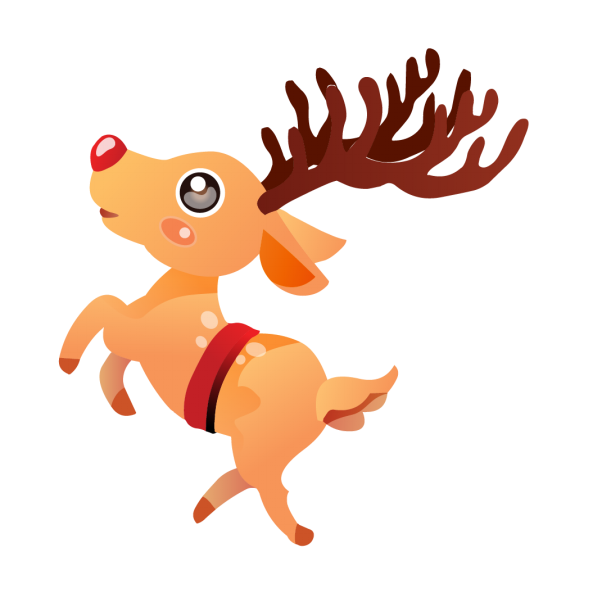 标题文本预设
标题文本预设
点击此处添加文字描述，文字颜色、大小、字体可根据需求进行更改。点击此处添加文字描述，文字颜色、大小、字体可根据需求进行更改。
点击此处添加文字描述，文字颜色、大小、字体可根据需求进行更改。点击此处添加文字描述，文字颜色、大小、字体可根据需求进行更改。
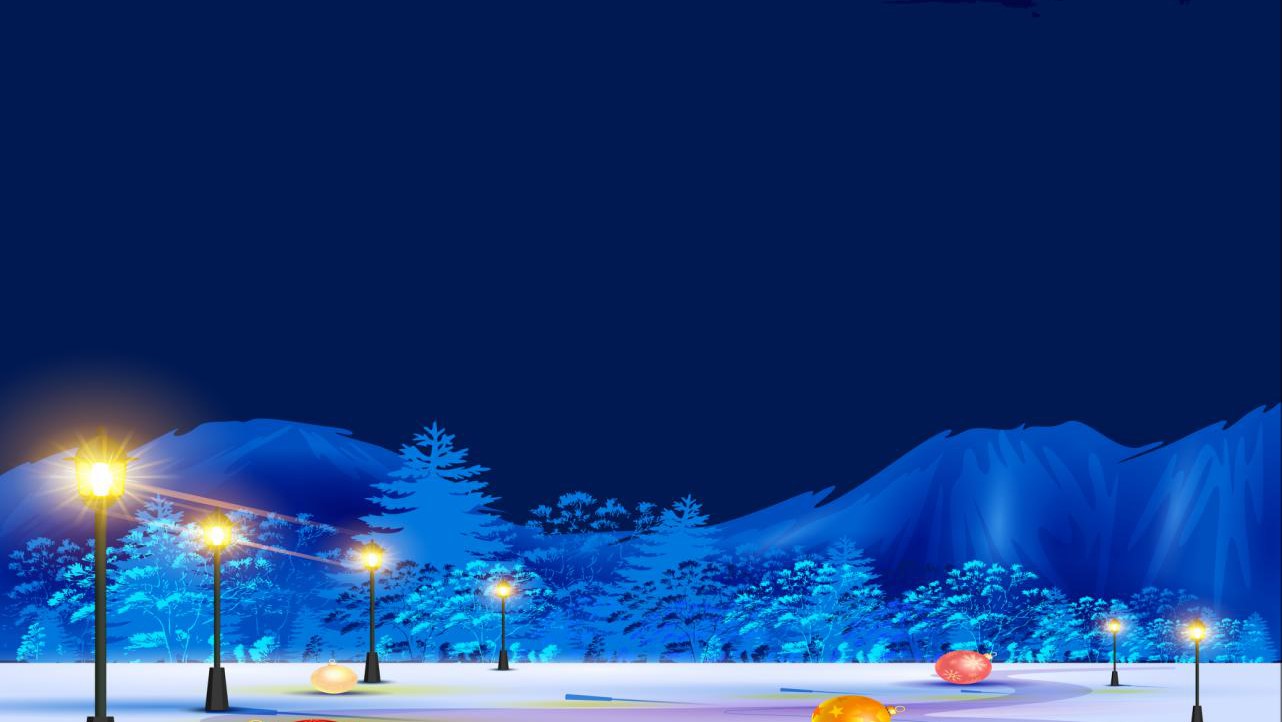 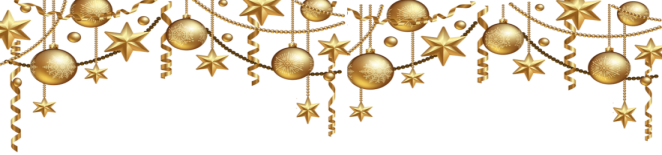 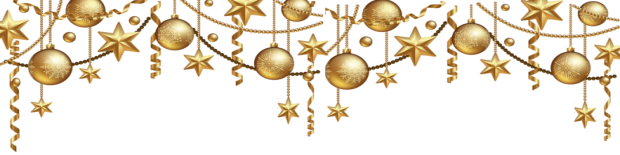 演讲结束，谢谢观看！